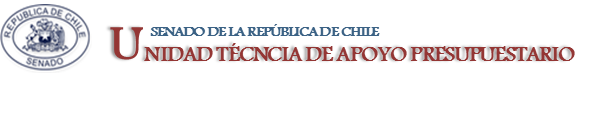 EJECUCIÓN ACUMULADA DE GASTOS PRESUPUESTARIOSFEBRERO DE 2020PARTIDA 25:MINISTERIO DE MEDIO AMBIENTE
Valparaíso, marzo 2020
EJECUCIÓN PRESUPUESTARIA DE GASTOS ACUMULADA A FEBRERO DE 2020PARTIDA 25 MINISTERIO DEL MEDIO AMBIENTE
2
EJECUCIÓN PRESUPUESTARIA DE GASTOS ACUMULADA A FEBRERO DE 2020PARTIDA 25 MINISTERIO DEL MEDIO AMBIENTE
3
COMPORTAMIENTO DE LA EJECUCIÓN ACUMULADA DE GASTOS A FEBRERO DE 2020PARTIDA 25 MINISTERIO DE MEDIO AMBIENTE
4
EJECUCIÓN ACUMULADA DE GASTOS A FEBRERO DE 2020PARTIDA 25 MINISTERIO DEL MEDIO AMBIENTE
En miles de pesos de 2020
Fuente: Elaboración propia en base  a Informes de ejecución presupuestaria mensual de DIPRES
5
EJECUCIÓN PRESUPUESTARIA DE GASTOS ACUMULADA A FEBRERO DE 2020PARTIDA 25 MINISTERIO DEL MEDIO AMBIENTE
Gastos por Programas en miles de pesos de 2019
Fuente: Elaboración propia en base  a informes de ejecución presupuestaria mensual de DIPRES
6
EJECUCIÓN ACUMULADA DE GASTOS A FEBRERO DE 2020PARTIDA 25. CAPÍTULO 01. PROGRAMA 01: SUBSECRETARÍA DEL MEDIO AMBIENTE
en miles de pesos de 2020
Fuente: Elaboración propia en base  a Informes de ejecución presupuestaria mensual de DIPRES
7
EJECUCIÓN ACUMULADA DE GASTOS A FEBRERO DE 2020PARTIDA 25. CAPÍTULO 02. PROGRAMA 01:  SERVICIO DE EVALUACIÓN AMBIENTAL
en miles de pesos 2020
8
Fuente: Elaboración propia en base  a Informes de ejecución presupuestaria mensual de DIPRES
EJECUCIÓN ACUMULADA DE GASTOS FEBRERO DE 2020PARTIDA 25. CAPÍTULO 03. PROGRAMA 01: SUPERINTENDENCIA DEL MEDIO AMBIENTE
en miles de pesos de 2020
Fuente: Elaboración propia en base  a Informes de ejecución presupuestaria mensual de DIPRES
9